Freiwillige Feuerwehr Rossau
mit den Ortsfeuerwehren
Greifendorf, Hermsdorf, Moosheim, Rossau, Schönborn-Dreiwerden-Seifersbach
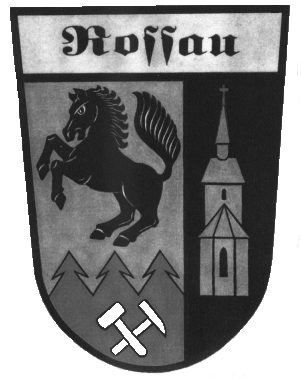 Jahreshauptversammlung
für das Jahr 2014
Steve Mucha, Gemeindewehrleiter
Jahresbericht der Gemeindewehrleitung
2014
Steve Mucha, Gemeindewehrleiter
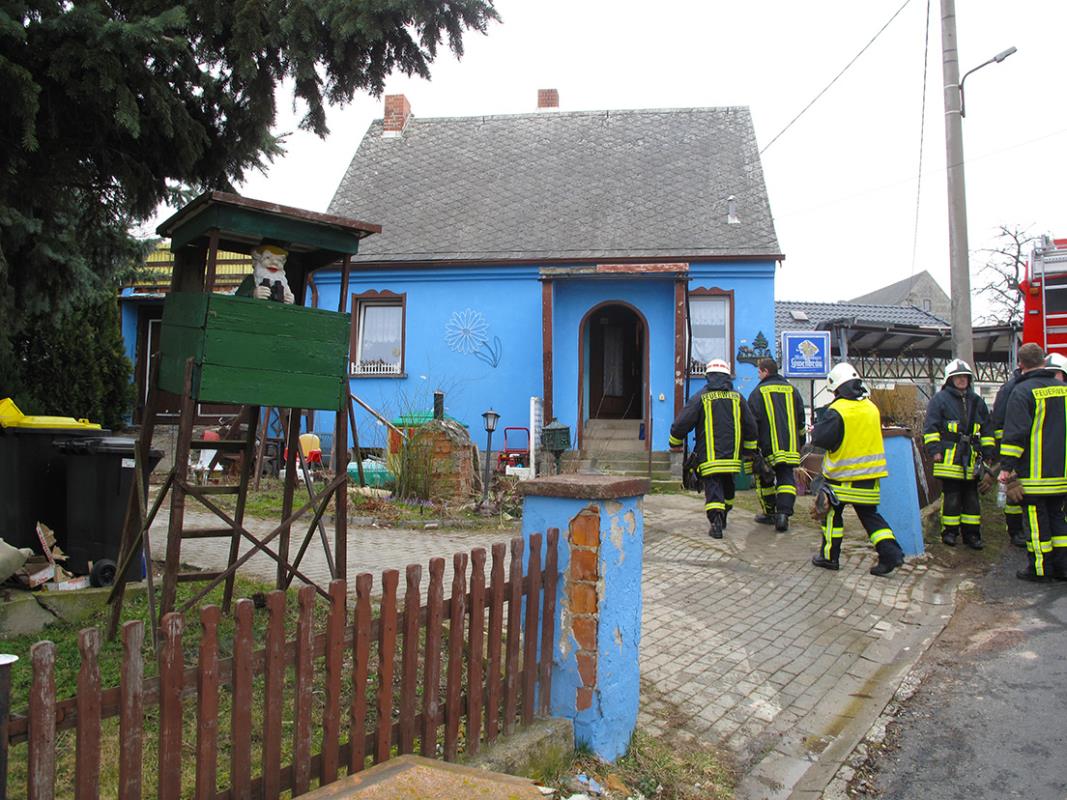 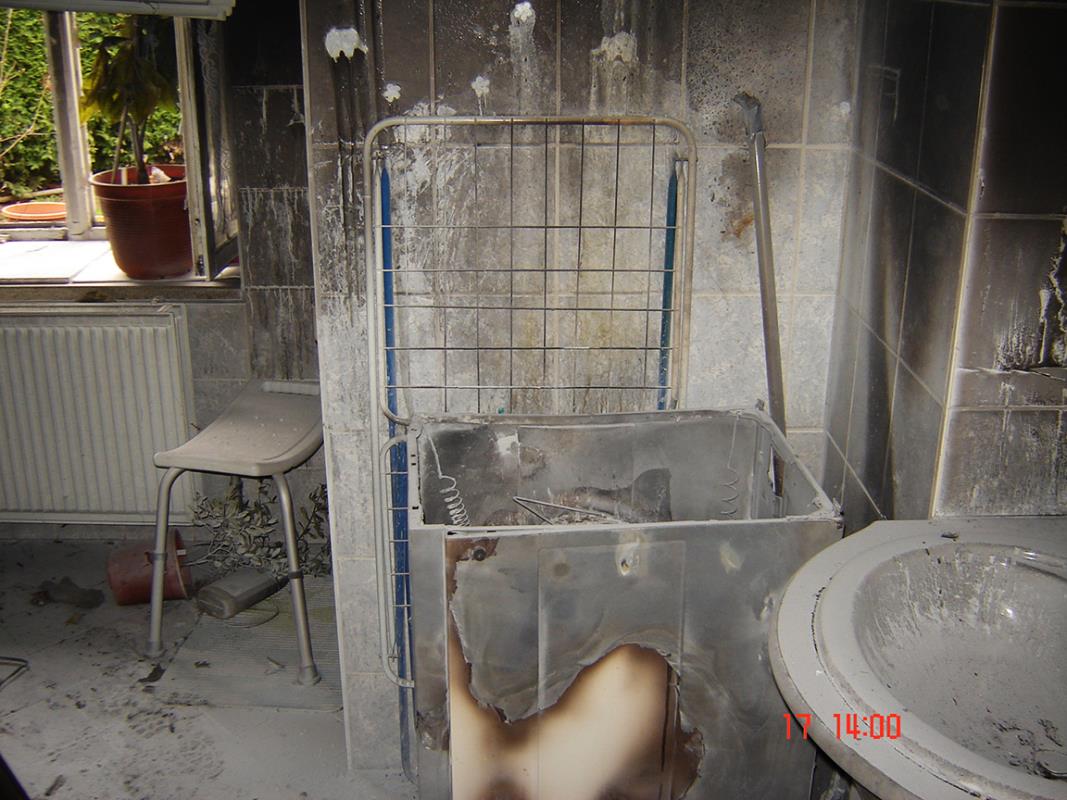 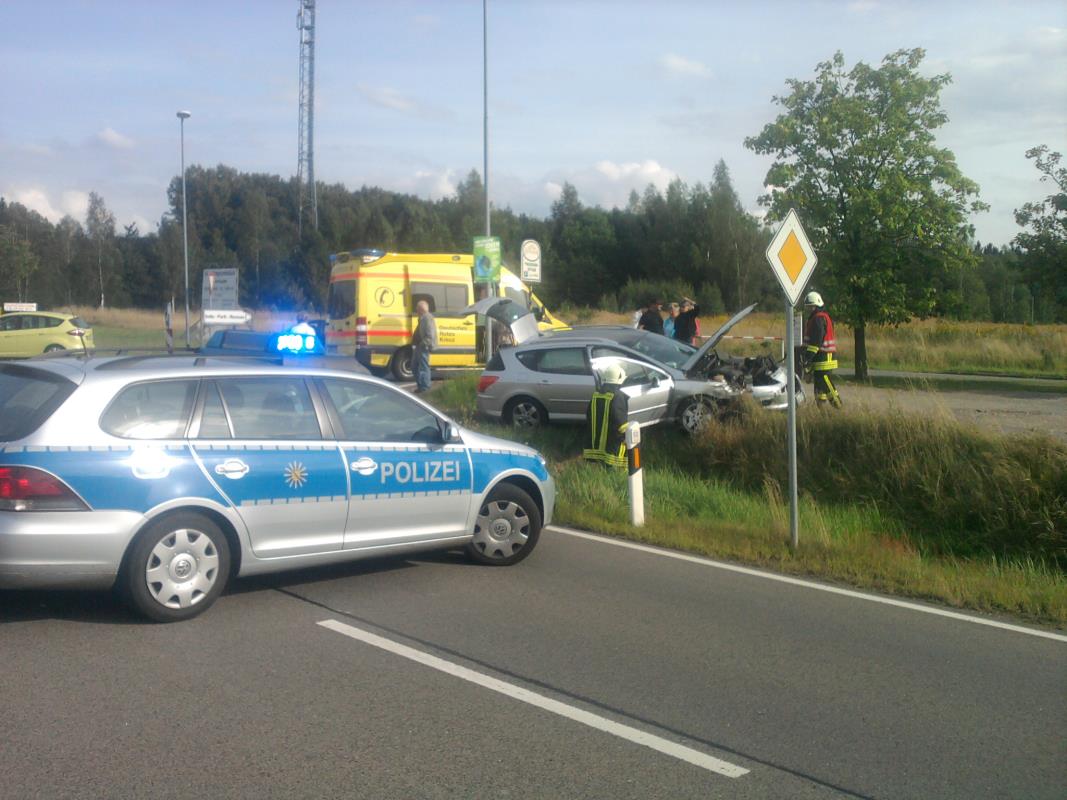 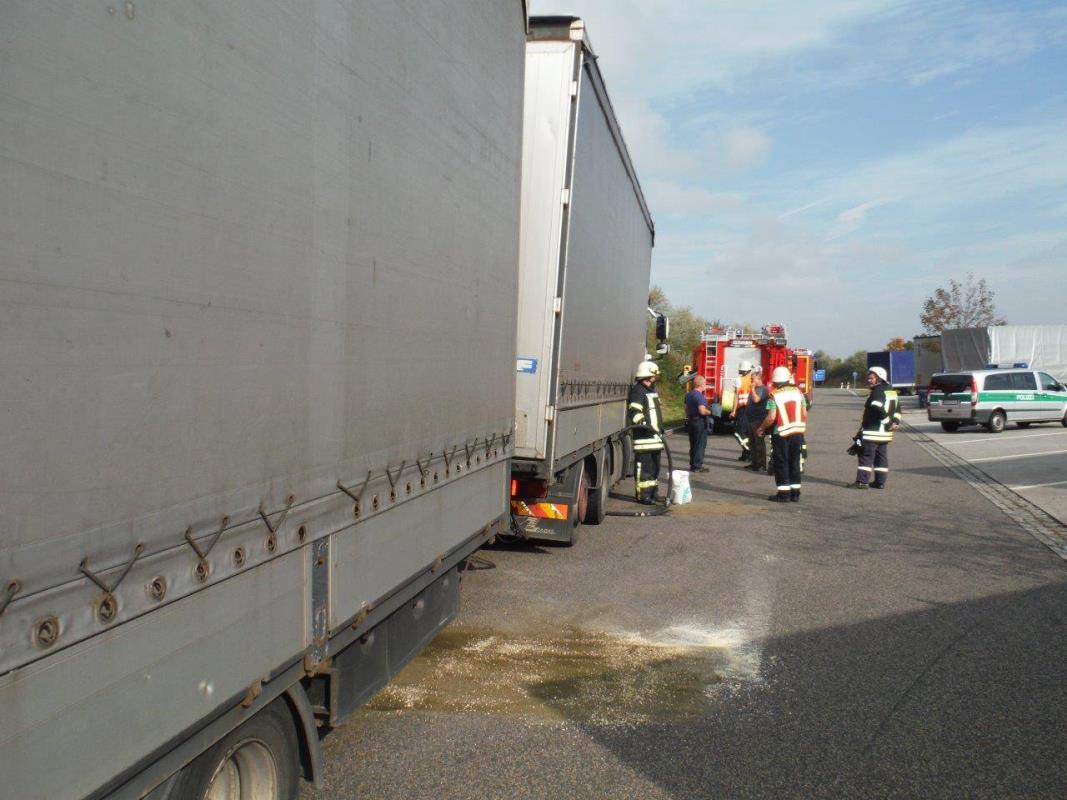 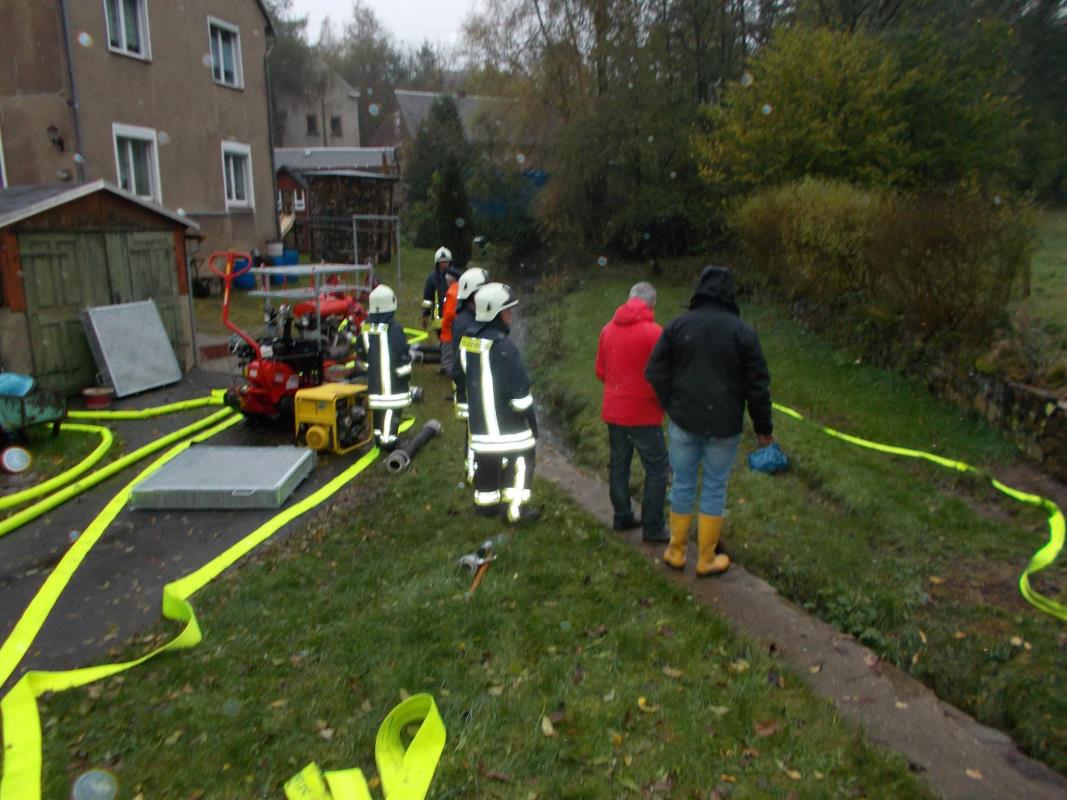 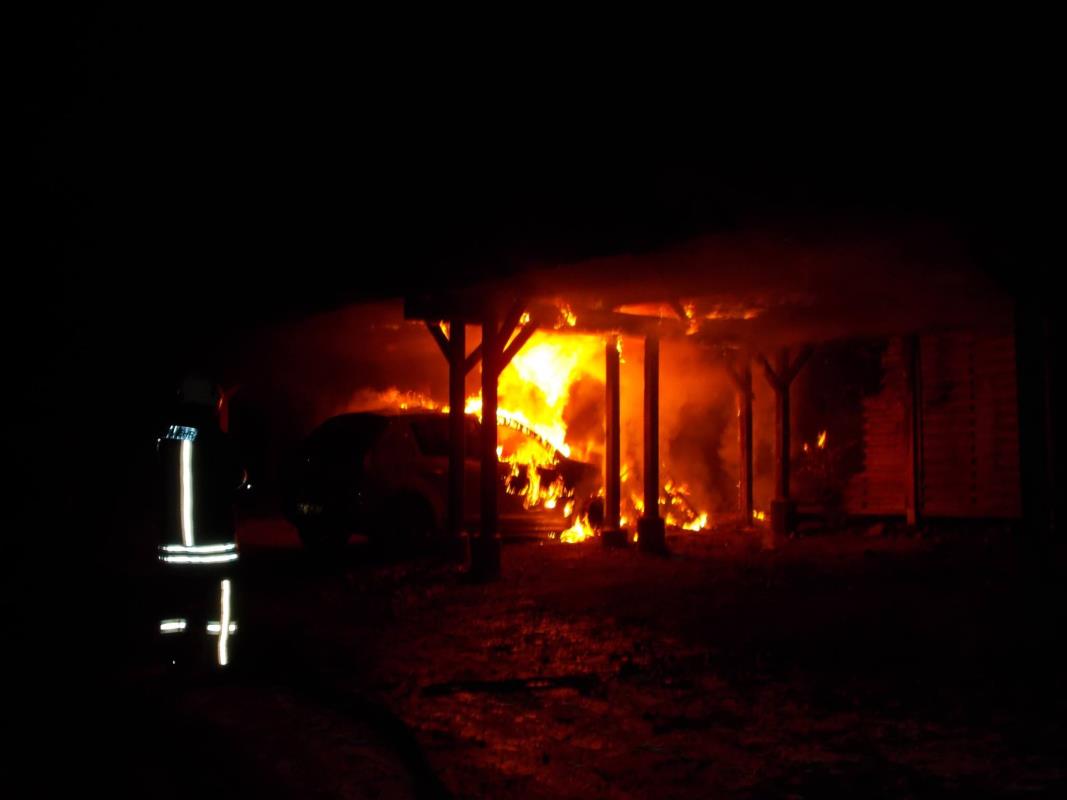 1. Einsatzgeschehen
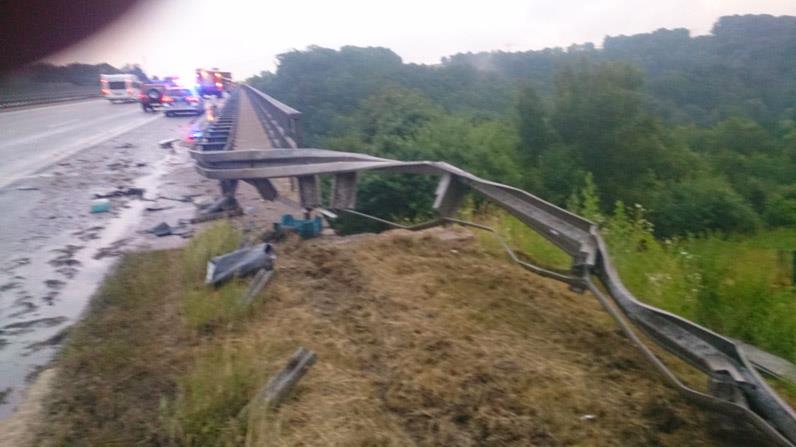 Steve Mucha, Gemeindewehrleiter
1. Einsatzgeschehen
Insgesamt:	19 Einsätze

  4 überörtlich  
  7 Hilfeleistungen
  5 Brände
  5 Fehlalarmierungen
Steve Mucha, Gemeindewehrleiter
1. Einsatzgeschehen
1.1 Einsatzhäufigkeit pro Ortsfeuerwehr
  

Greifendorf:	  3 Alarmierungen
Hermsdorf:	  3 Alarmierungen
Moosheim:	  3 Alarmierungen
Rossau:		15 Alarmierungen (inkl. GW-G)
S-D-S:		  6 Alarmierungen
Steve Mucha, Gemeindewehrleiter
1. Einsatzgeschehen
Steve Mucha, Gemeindewehrleiter
Ausbildung
2. Ausbildung
Insgesamt 4100,5 Stunden


3233,5 Stunden laufende Ausbildung

  657 Stunden Kreisausbildung

  175 Stunden Landesfeuerwehrschule

    35 Stunden sonstige externe Ausbildung
Steve Mucha, Gemeindewehrleiter
2. Ausbildung
2.1 Laufende Ausbildung
Steve Mucha, Gemeindewehrleiter
2. Ausbildung
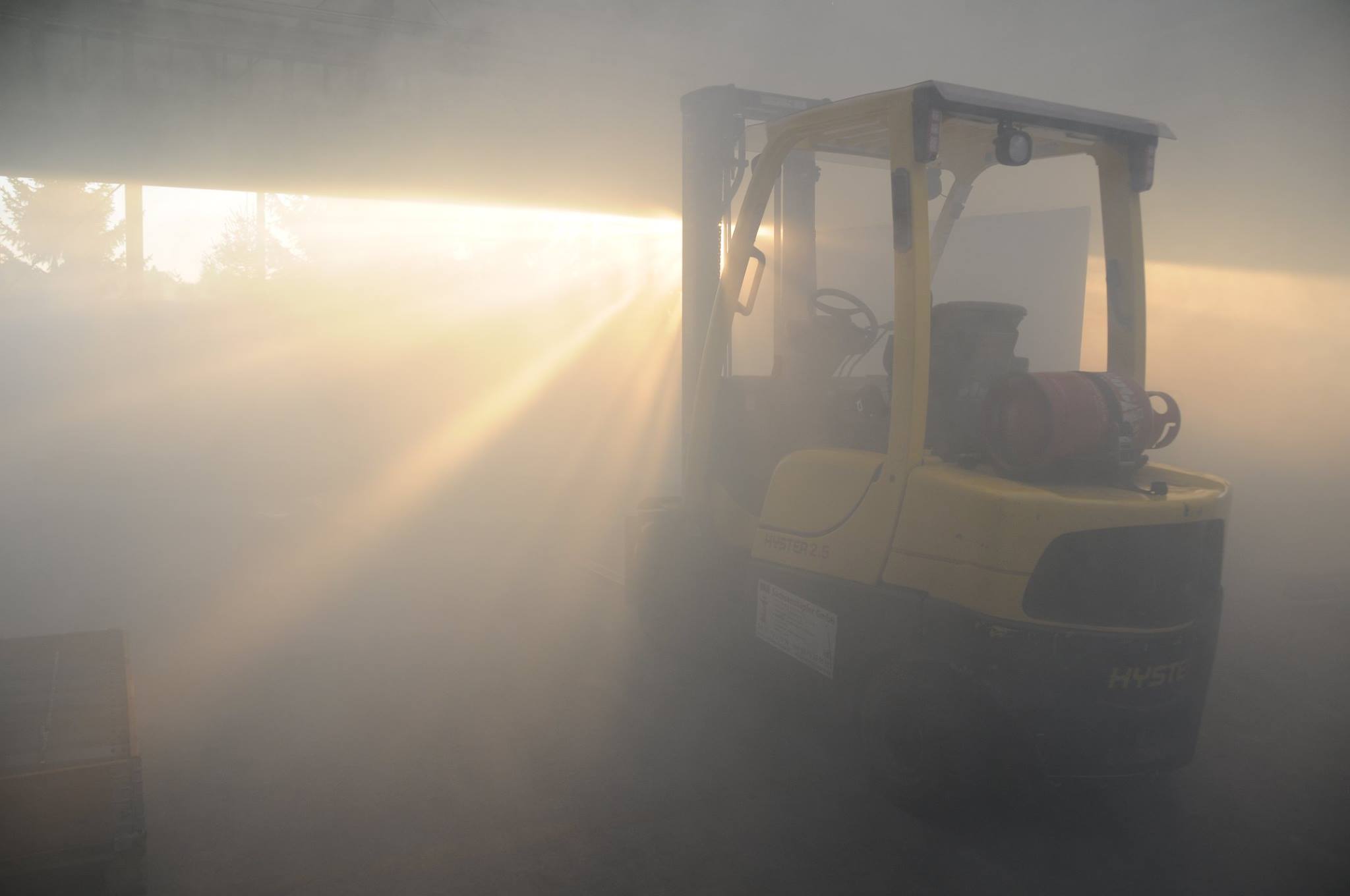 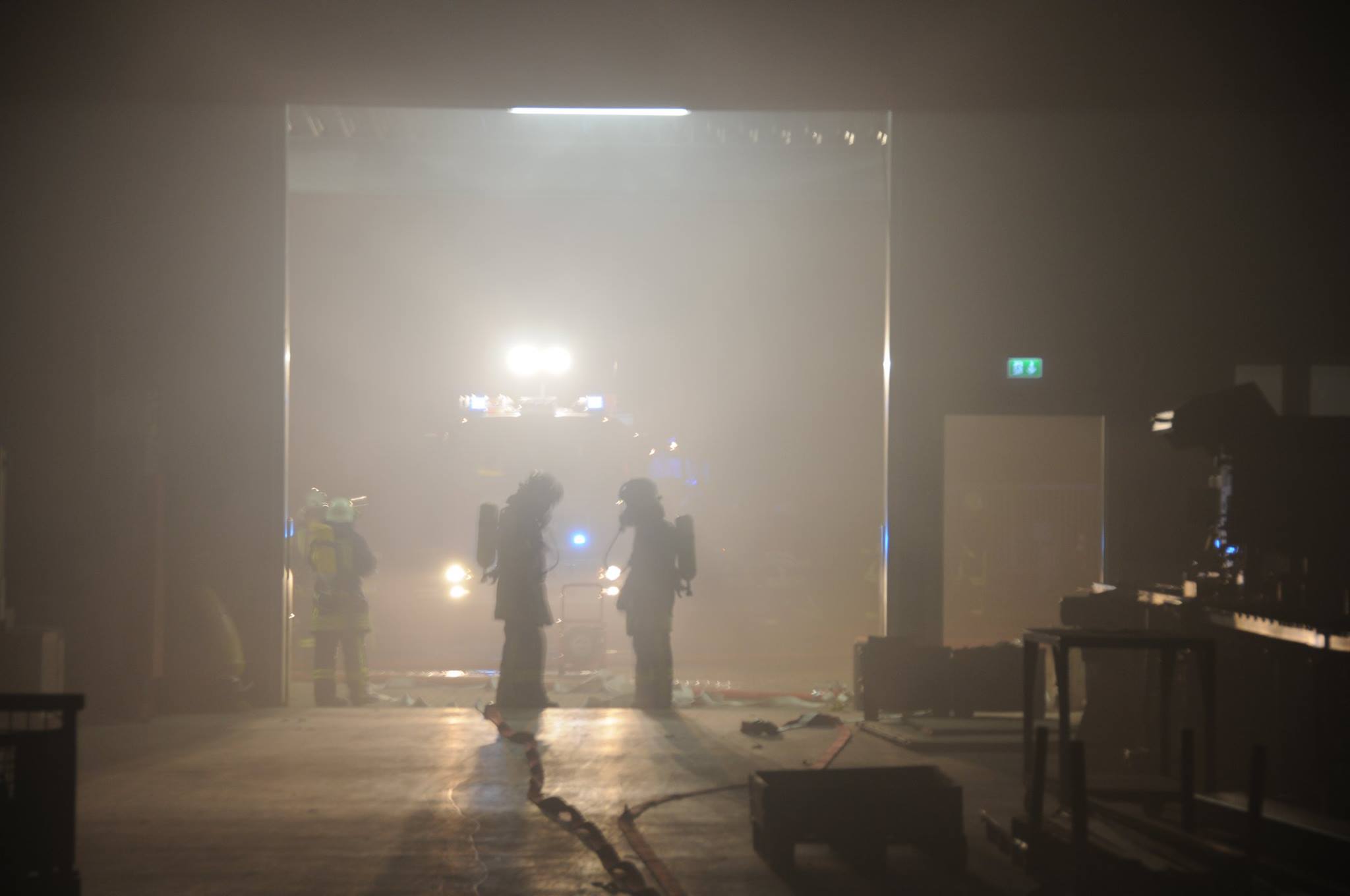 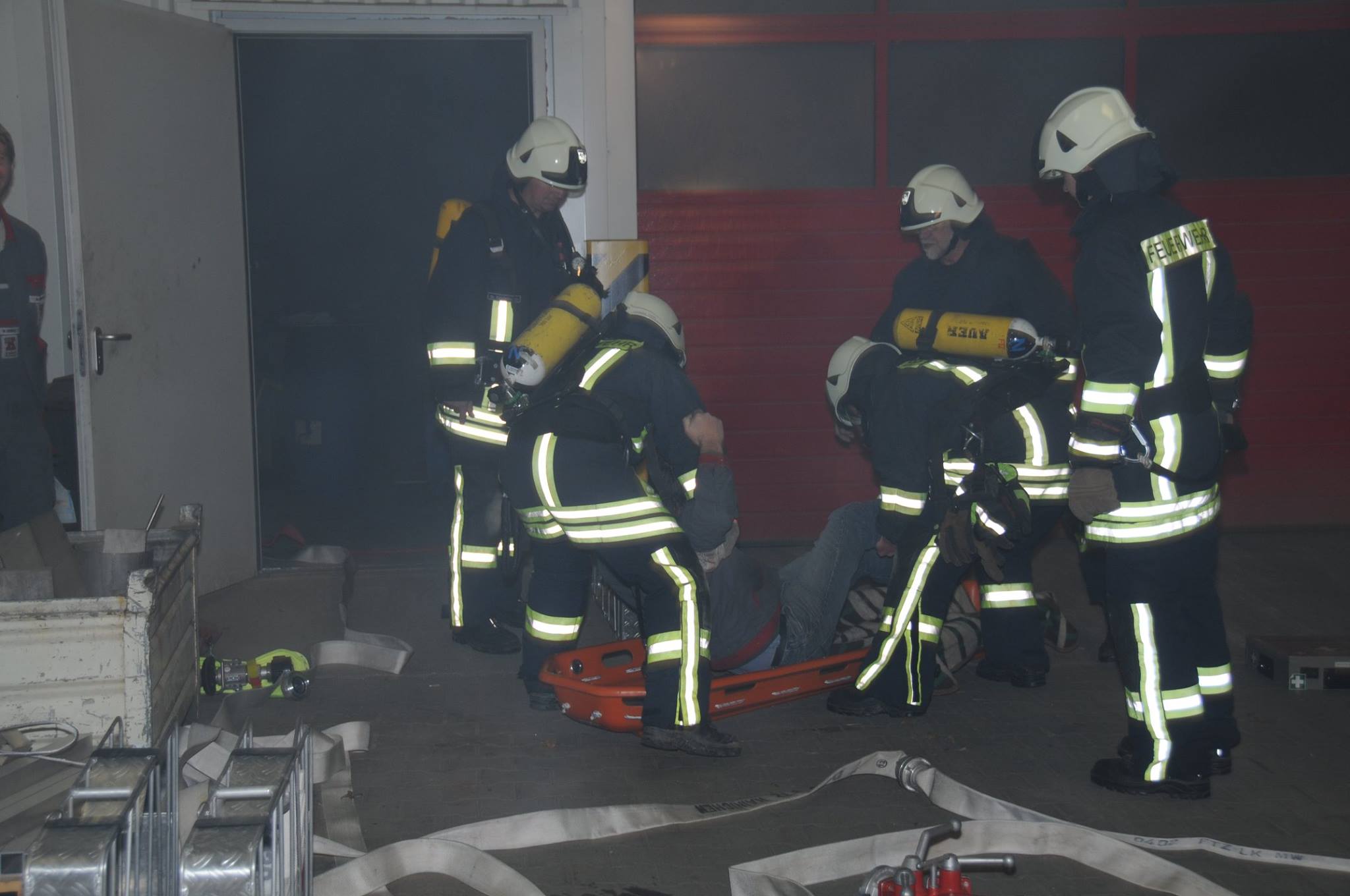 2.2 Sonderausbildung
Vorstellung DRK und SEG
Schornsteinbrände
Brandcontainer, BF Chemnitz
Geländefahrtraining, Fahrschule Jirasek (OF Rossau)
Unterweisung am hydr. Rettungsgerät (OF SDS)
2 x Führungskräfteausbildung

2.3 Übungen
Einsatzübung „Firma Kraham“, Rossau
Steve Mucha, Gemeindewehrleiter
2. Ausbildung
2.4 Kreisausbildung
5	Truppmann Teil I
1	Truppführer
3	Motorkettensägenführer
3	BOS-Sprechfunk
4	Maschinist

2.5 Landesfeuerwehrschule
1	Zugführer
1	Gerätewart
1	Ausbilder für Motorkettensägenführer
1	TH-Basis
Steve Mucha, Gemeindewehrleiter
2. Ausbildung
2.6 Akademie für Krisenmanagement, Notfallplanung und Zivilschutz (AKNZ)
2	Führen und Leiten unter hoher psychischer  	Belastung (über TEL)
Steve Mucha, Gemeindewehrleiter
2. Ausbildung
Personal ->
Steve Mucha, Gemeindewehrleiter
3. Personal
3.1 Stand per 31.12.2014

92 Aktive (davon: 6 Frauen)
31 ehemalig aktive in der Alters- u. Ehrenabteilung
19 Mitglieder in der Jugendfeuerwehr
5   Eintritte
1   Austritt aus aktiver Wehr
1   Austritt aus Alters-/Ehrenabteilung
Steve Mucha, Gemeindewehrleiter
3. Personal
3.2 Wahlen
Ortswehrleiterwahl in Hermsdorf am 22.06.2014
Neuer OWL, Kamerad Jörg Brabandt
Stellv. OWL, Kamerad Thomas Müller
Weiteres Mitglied des FW-Ausschusses, Kam. Hans-Peter Schindler
Haushalt 
Steve Mucha, Gemeindewehrleiter
4. Haushalt
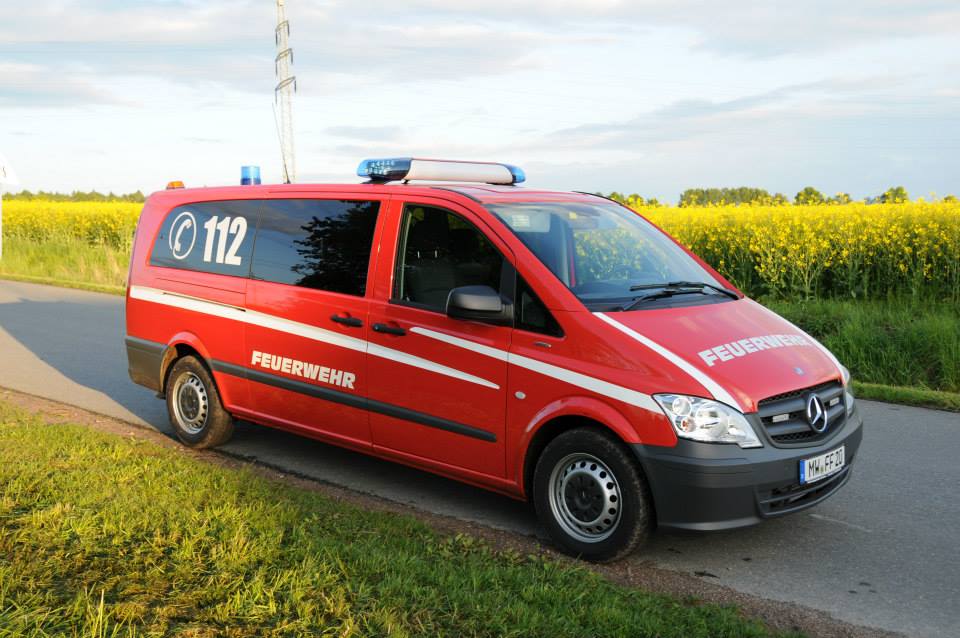 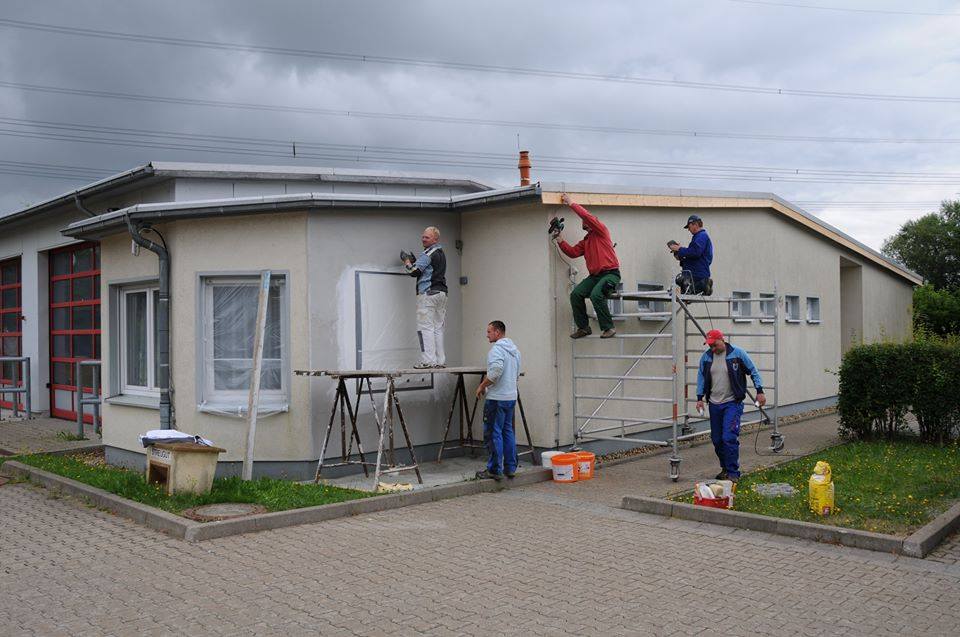 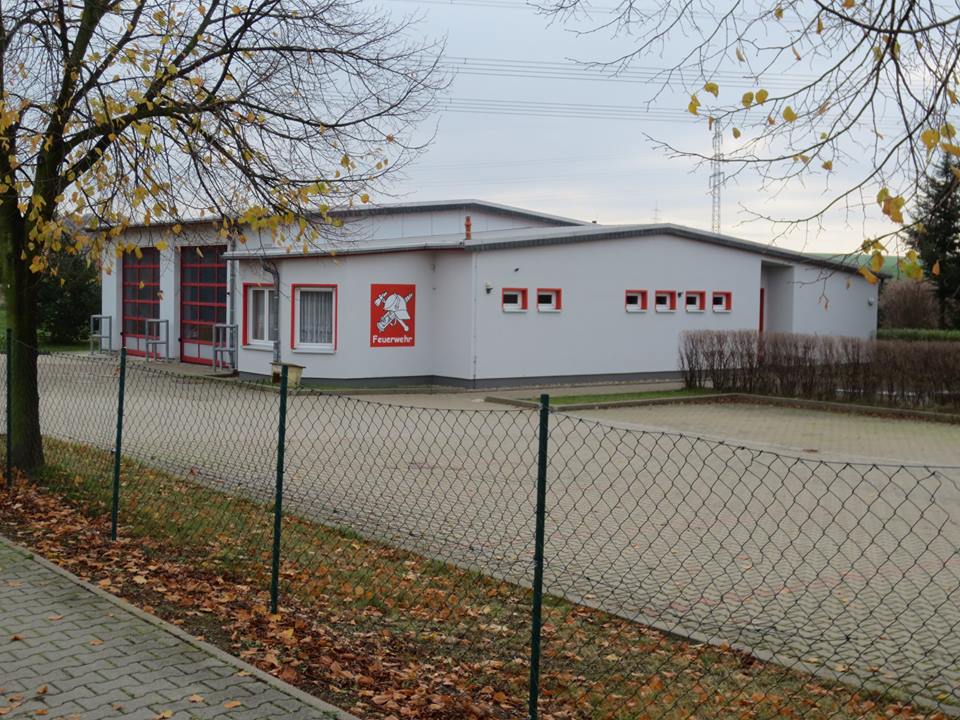 4.1 Ausstattung Gebäude, Anlagen
Sanierung Fahrzeughallendach FGH Rossau
Sanierung Dachkästen und Fassade am FGH Seifersbach in Eigenleistung
Errichtung Parkplatzbeleuchtung FGH Seifersbach

4.2 Fahrzeuge
Ersatzbeschaffung MTF, OF S-D-S
Nachrüstung TLF mit Frontsprühbalken
Satz Faltkegel für LF 8, Ofw Moosheim
Steve Mucha, Gemeindewehrleiter
4. Haushalt
4.3 Sonstiges
Ersatzbeschaffung Motorkettensäge, OF Hermsdorf
Spinde für FGH Rossau
Digitalkameras für Einsatzdokumentation
Werkzeug, Ofw Rossau
Leinwand, Ofw Moosheim
T-Shirts für alle Ortsfeuerwehren
Bandschlingen für ASGT-Rettung
Handschuhe für TH
1 Lkw-Führerschein
Budget Jugendfeuerwehr…
ÖA 
Steve Mucha, Gemeindewehrleiter
5. Öffentlichkeitsarbeit
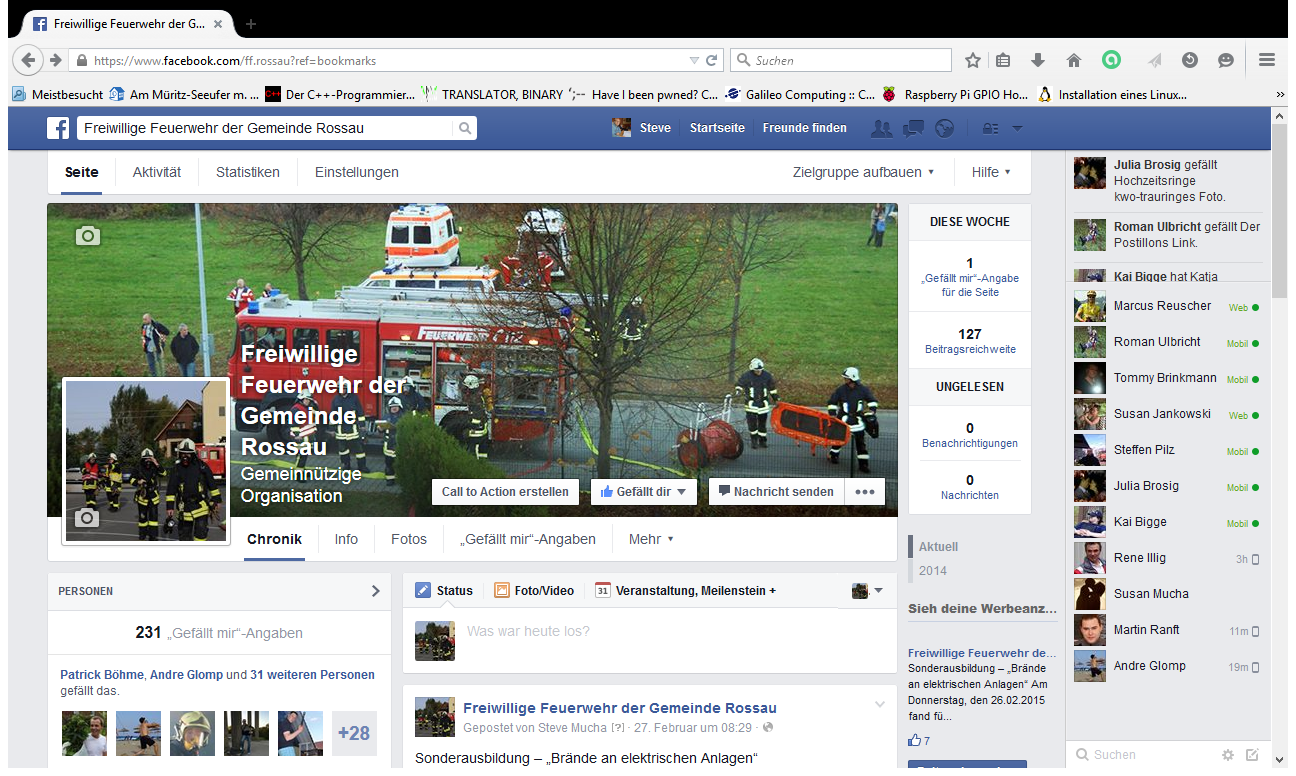 Feste organisiert durch FW-Vereine
Facebook-Seite der Feuerwehr Rossau

Internetseite der Feuerwehr Rossau
Informationen für Interessierte
Passwortgeschützter Zugang für Mitglieder

Regelmäßige Artikel im Amtsblatt

Zuarbeiten für „Freie Presse“
Sonstiges ->
Steve Mucha, Gemeindewehrleiter
6. Sonstiges
6.1. Auszeichnung „Sichere Feuerwehr“
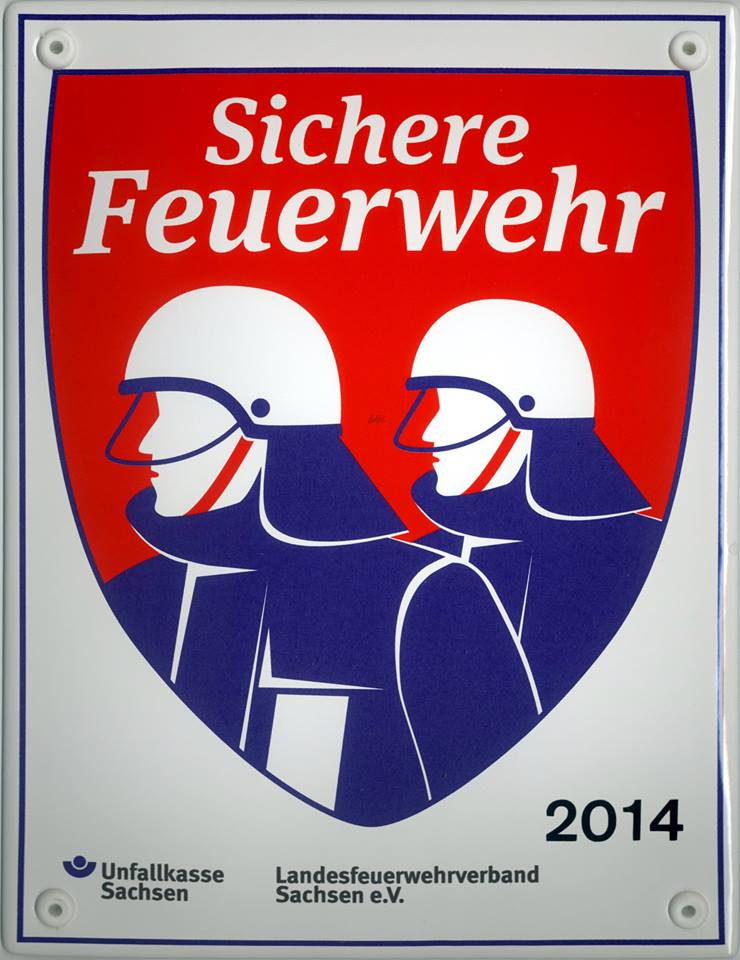 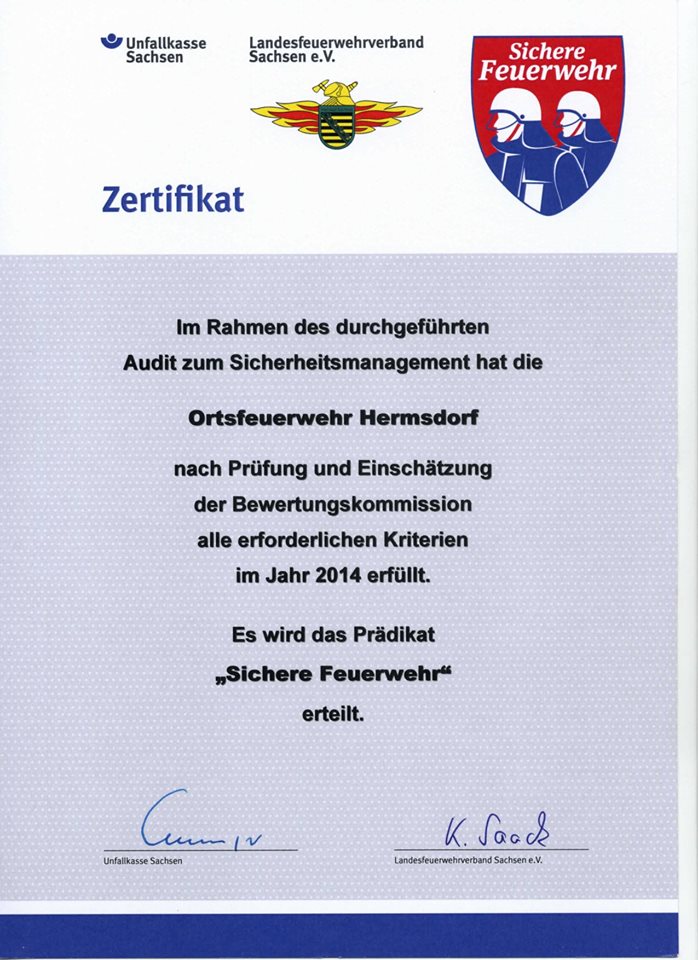 Steve Mucha, Gemeindewehrleiter
7. Ausblicke 2015
7.1 Ausbildungsziele
Ausbildungsstand weiter ausbauen
Dienstbeteiligung weiter erhöhen
Teilnahme an Lehrgängen auf Kreis- und Landesebene
Verbesserung der Führungskräfteausbildung 


Sonderausbildung
Brände an elektr. Anlagen (26.02.2015)
Führungskräfte (08.04.2015, FGH Hermsdorf)
Führungskräfte (16.09.2015, FGH Greifendorf)
Brandursachenermittlung (29.10.2015)
Steve Mucha, Gemeindewehrleiter
7. Ausblicke 2015
7.2 Haushalt
Anhänger (OF Greifendorf)
Alarmierungstechnik / Digitalfunk?
Ersatzbeschaffung MKS (OF Rossau)
Erneuerung Zaun FGH Seifersbach
CAFS-Löscher (OF Greifendorf)
Digitalkamera für Einsatzdokumentation (OF Rossau)
Grundüberholung Rettungssatz (OF S-D-S)
Grundüberholung Pressluftatmer/Lungenautomaten
Budget Jugendfeuerwehr ...

7.3 Rückstellung
Jährl. 22.000,- Euro für LF10 (OF S-D-S)
Steve Mucha, Gemeindewehrleiter
7. Ausblicke 2015
7.4 Wahlen
Gemeindewehrleiter und stellv. Gemeindewehrleiter
Ortswehrleiterwahlen OF Greifendorf, Moosheim und SDS


7.5 Termin
28.03. Delegiertenversammlung des KfV in Döbeln
Steve Mucha, Gemeindewehrleiter
Freiwillige Feuerwehr Rossau
mit den Ortsfeuerwehren
Greifendorf, Hermsdorf, Moosheim, Rossau, Schönborn-Dreiwerden-Seifersbach
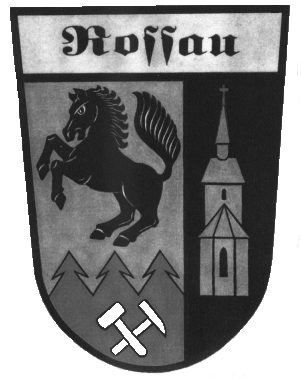 Jahreshauptversammlung
für das Jahr 2014
Steve Mucha, Gemeindewehrleiter